Obecná psychologie I
Kognice jako forma adaptace na prostředí
k posouzení intrerních kognitivních procesů je třeba znát strukturu externího prostředí (E.Brunswik)
psychologické procesy jsou adaptované na vlastnosti prostředí
Termíny
rozlišení základních termínů: čití, vnímání, kognice
teorie, model 
top-down - buttom-up
Percepční organizace
gestalt psychologie 
zákon dobrého tvaru (Prägnanz); Figura -pozadí; Kdy dochází k organizaci? 
zákon podobnosti
zákon blízkosti 
zákon uzavření
zákon společného osudu
Experiment Ia
Vecera a Farahová (1997)
Experiment Ib
Vecera a Farahová (1997)
Top-down
Bottom-up
Percepční cyklus
U. Neisser
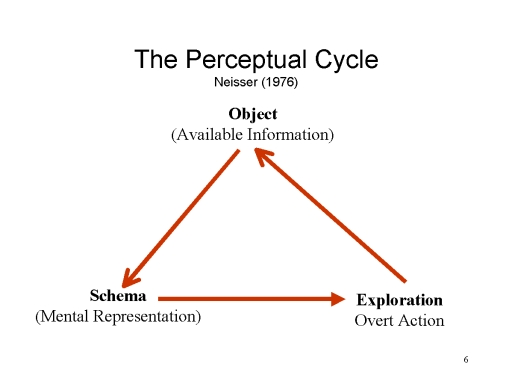 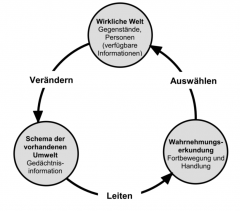 Experiment 2
Woodworth a Schloasberg (1954)
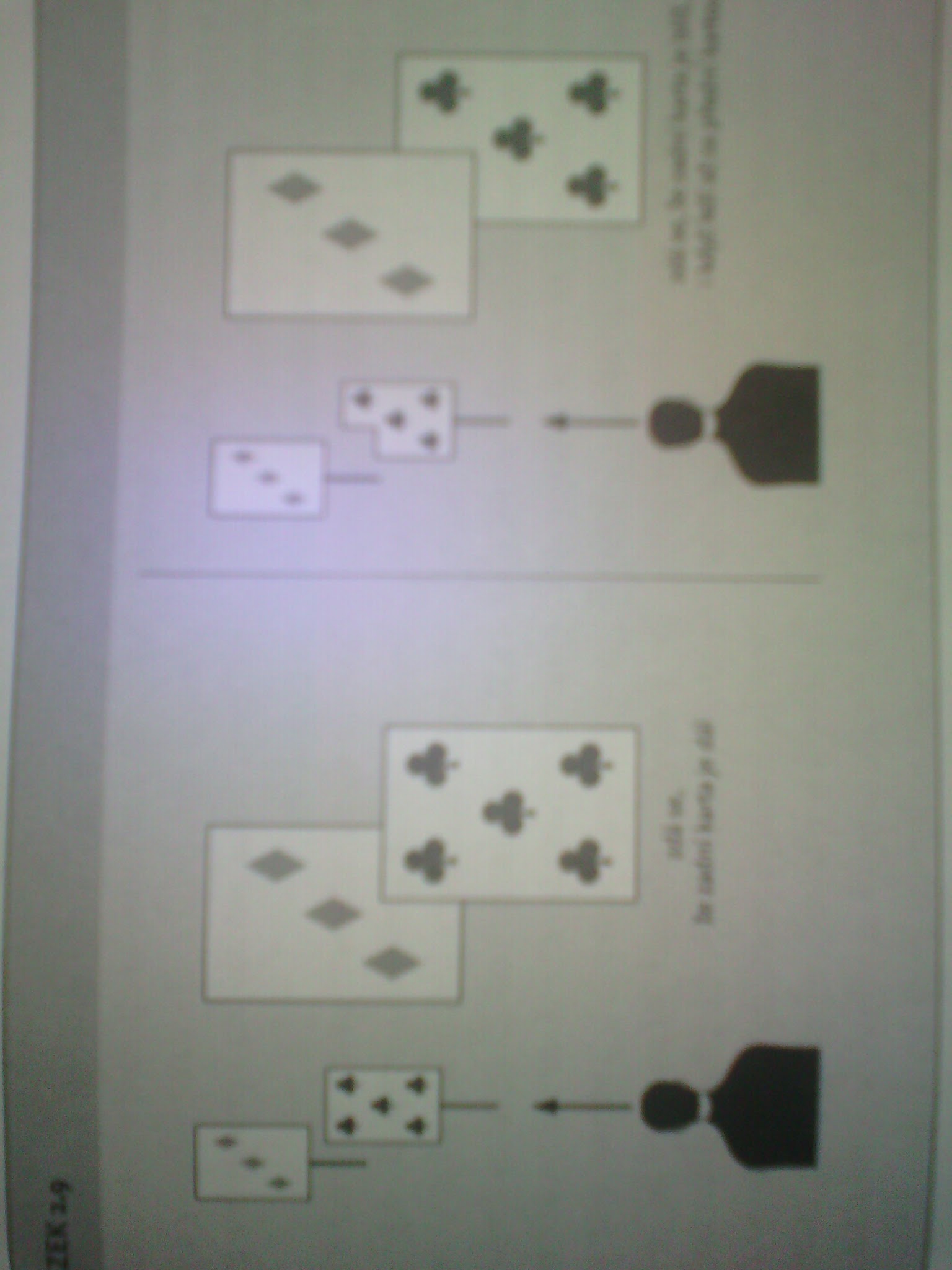 Konstantnost vnímané velikosti
sítnicový obraz
size-distance invariance
Amesův pokoj